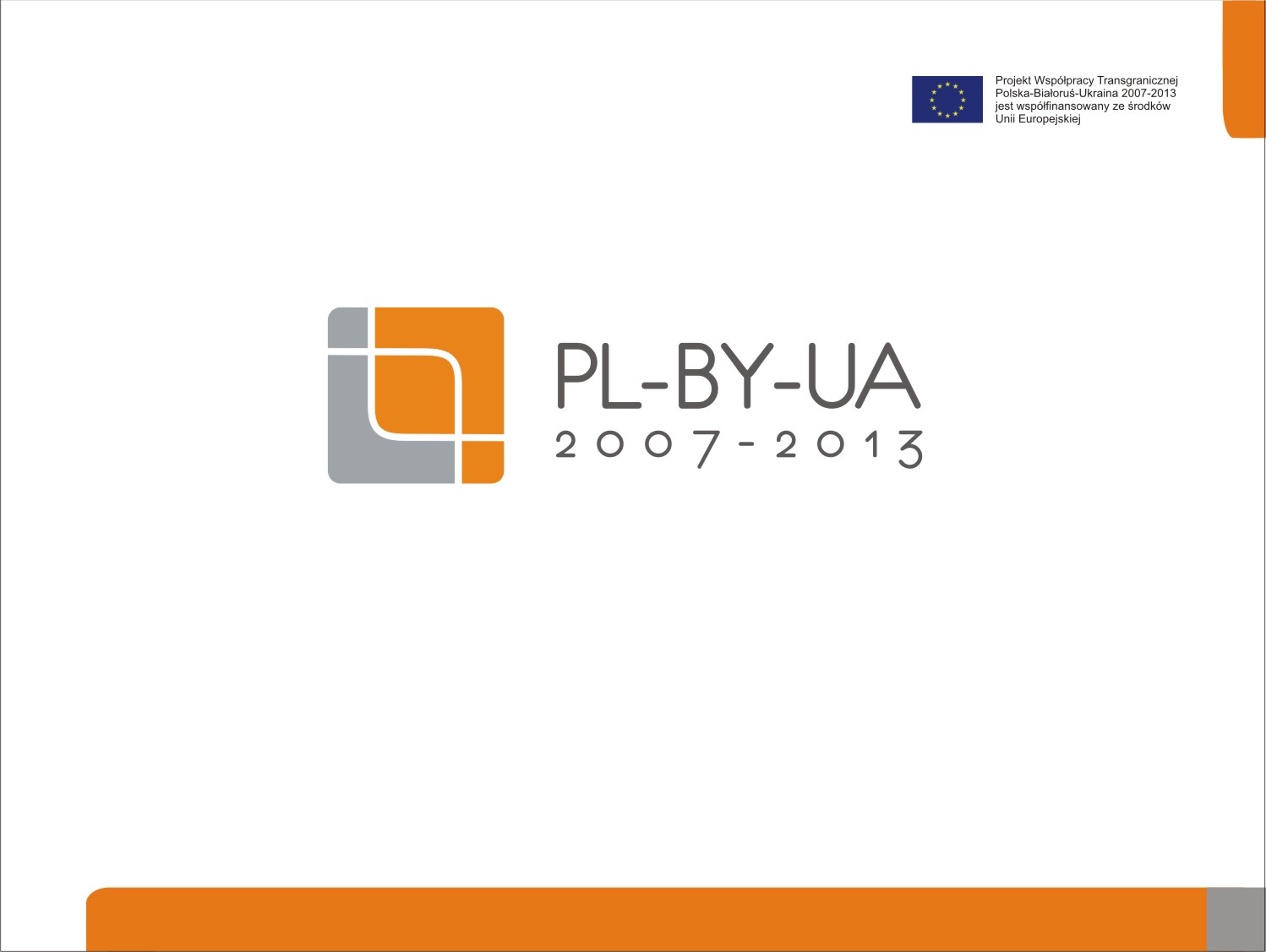 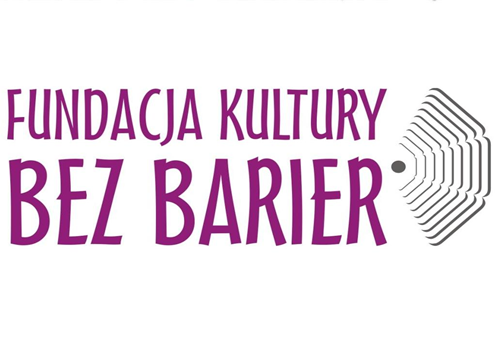 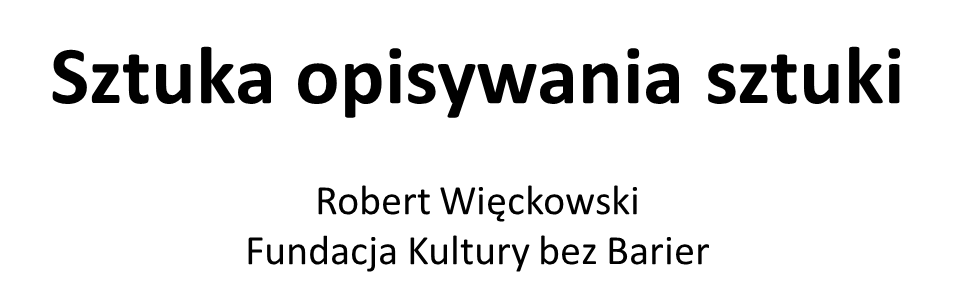 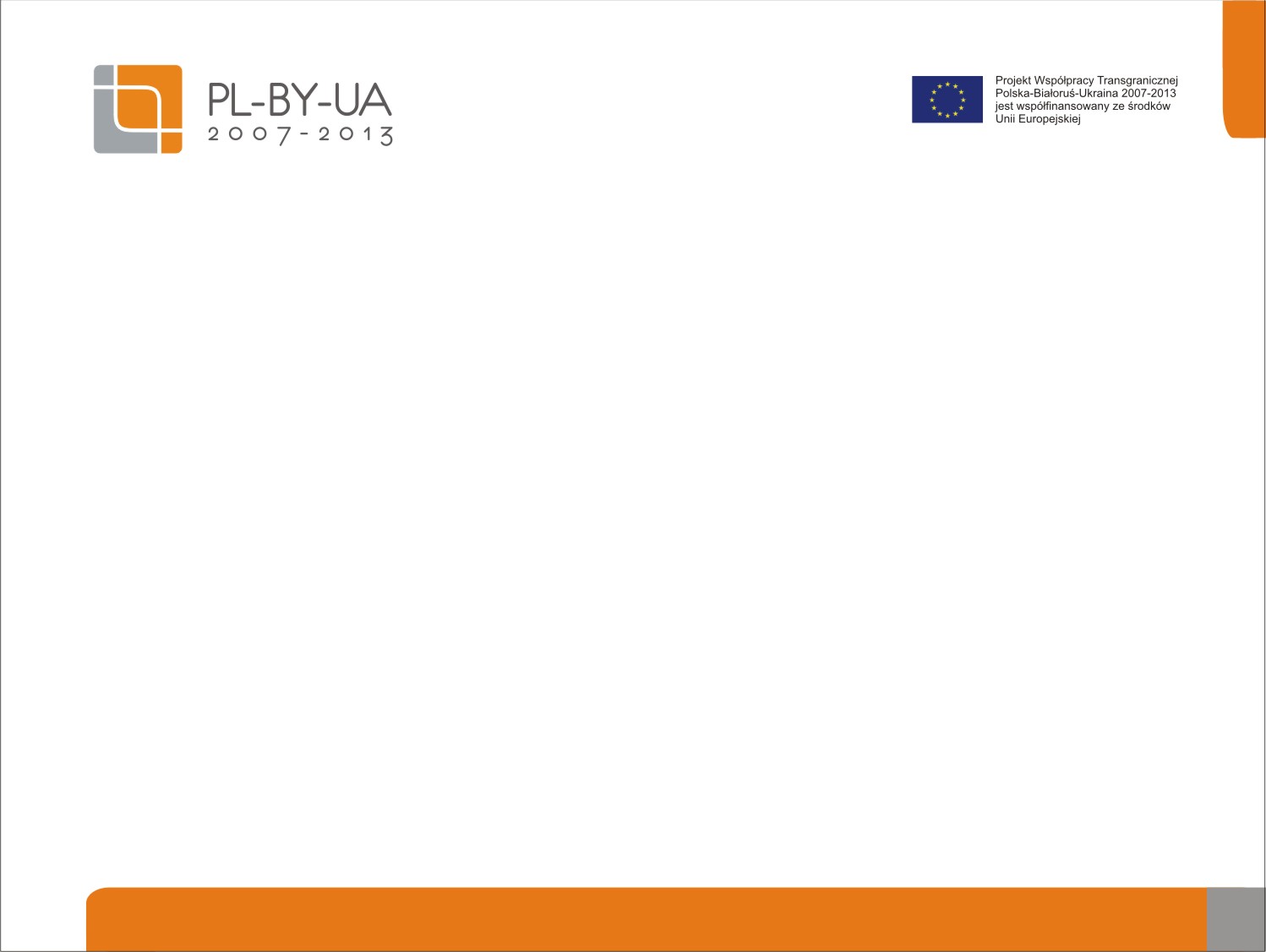 Sztuka opisywania sztuki

Ankieta „Sztuka nie do zobaczenia”

Ankieta jest częścią badania, którego celem jest określenie preferencji odbiorczych osób z niepełnosprawnością wzroku chcących zwiedzać muzea i galerie, chcących poznawać dzieła malarskie, rzeźby, instalacje przestrzenne, rysunki, kolaże itp.). Badanie jest prowadzone w celach naukowych i na potrzeby projektów Fundacji Kultury bez Barier i Laboratorium Przekładu Audiowizualnego - AVT lab.

Słowa kluczowe: audiodeskrypcja, muzeum, galeria, dostępność
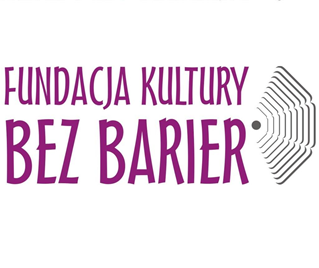 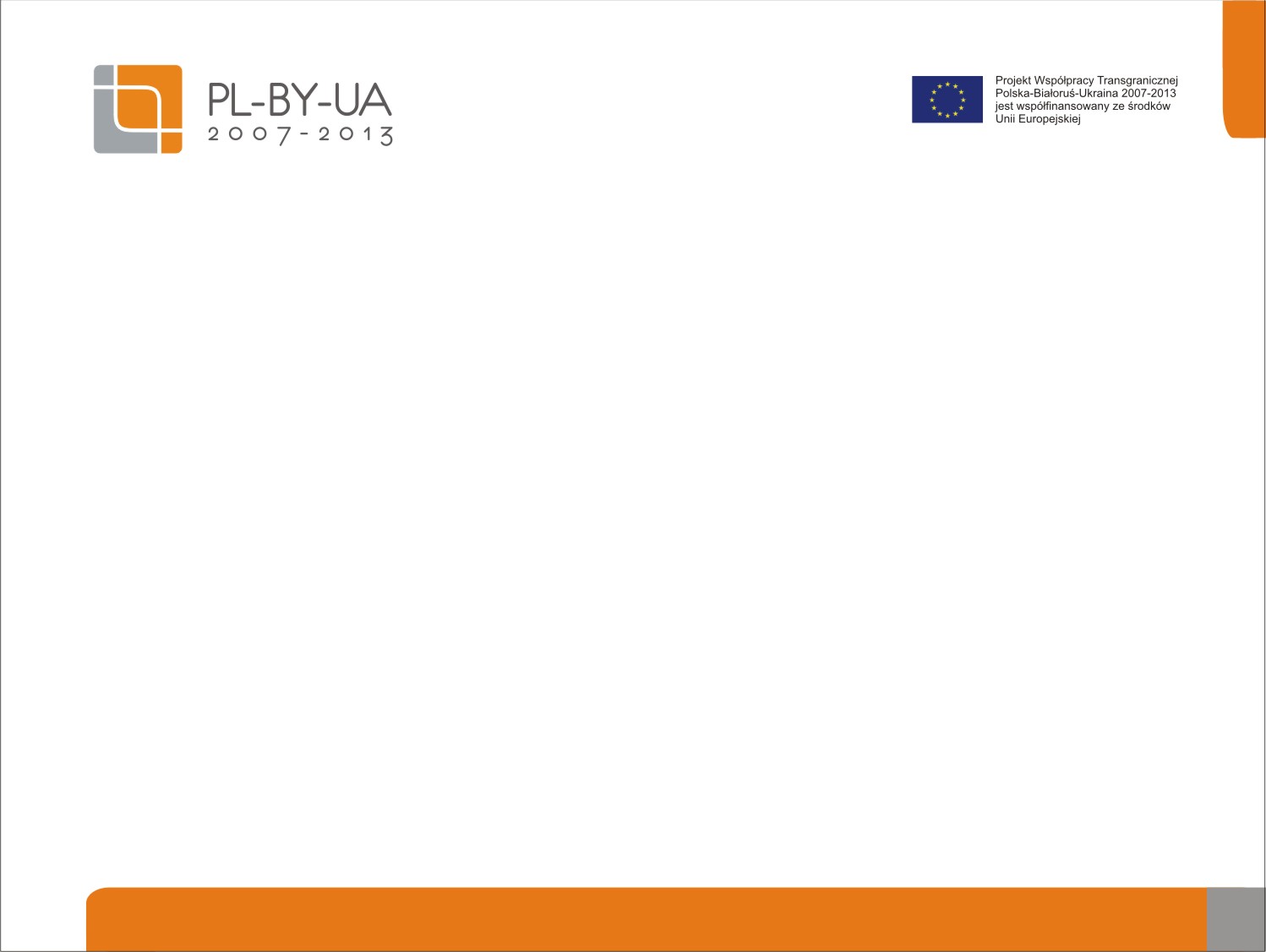 Sztuka opisywania sztuki
Respondenci

PŁEĆ
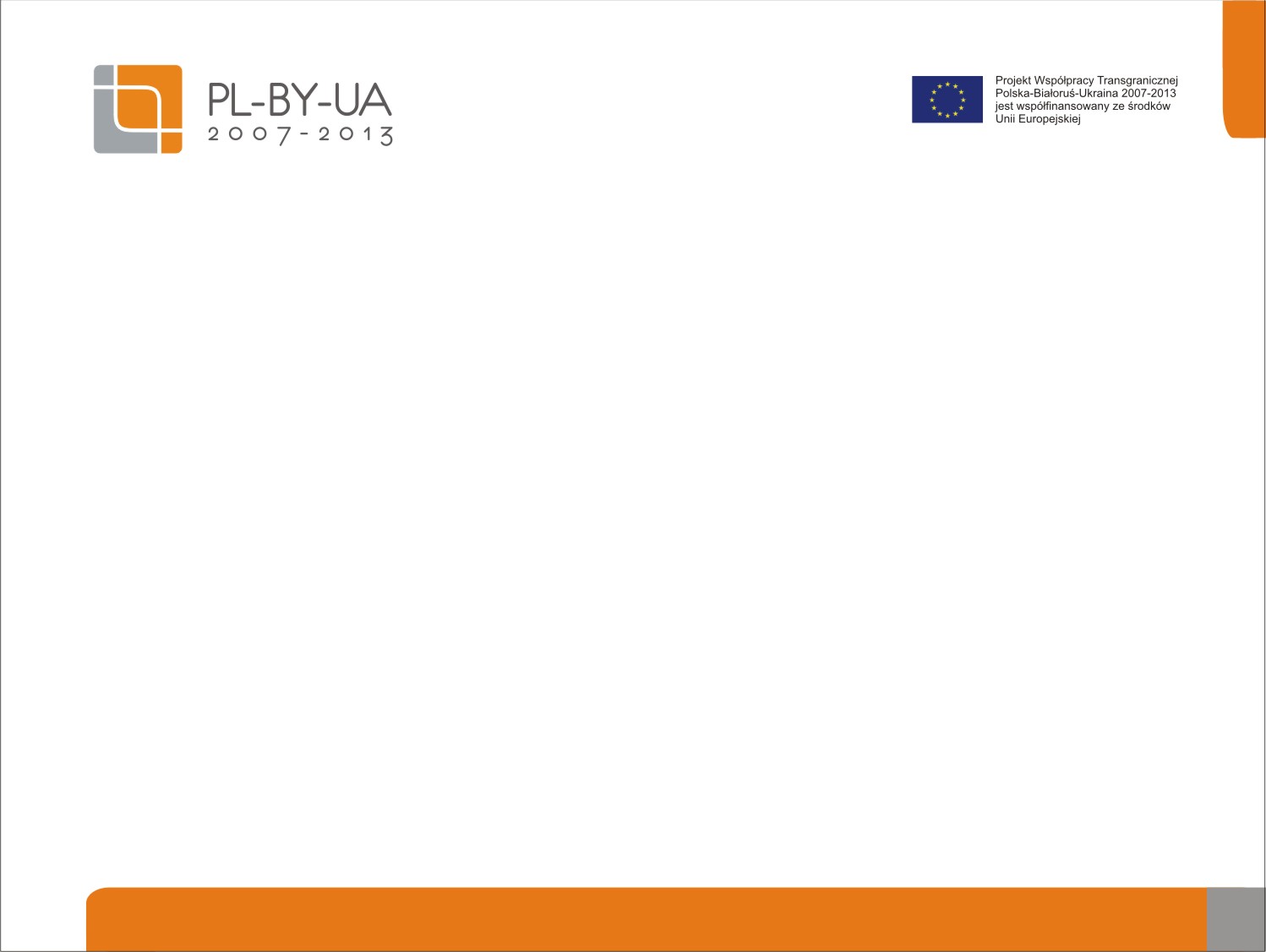 Sztuka opisywania sztuki
Respondenci

WIEK
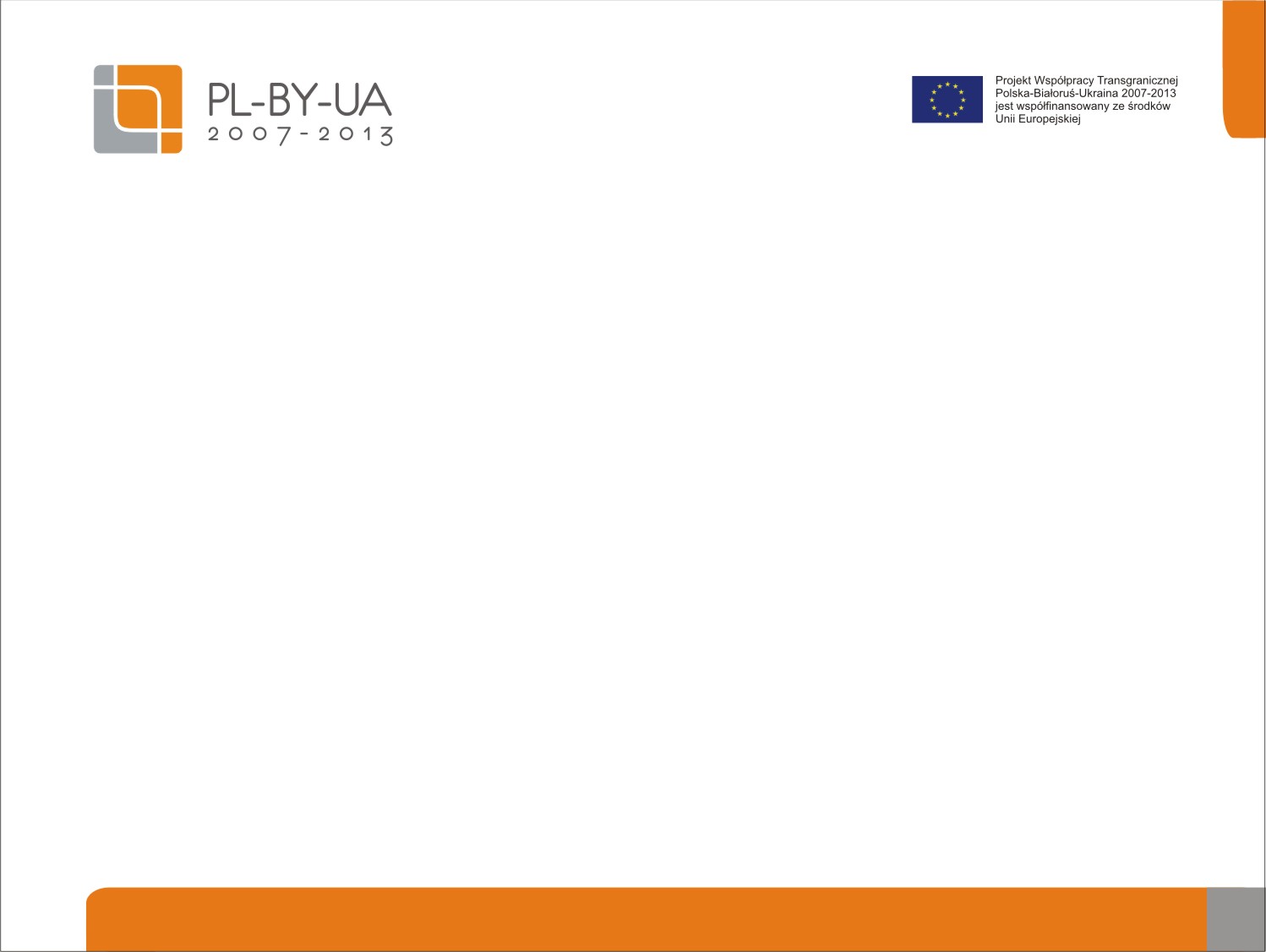 Sztuka opisywania sztuki
Respondenci

WYKSZTAŁCENIE
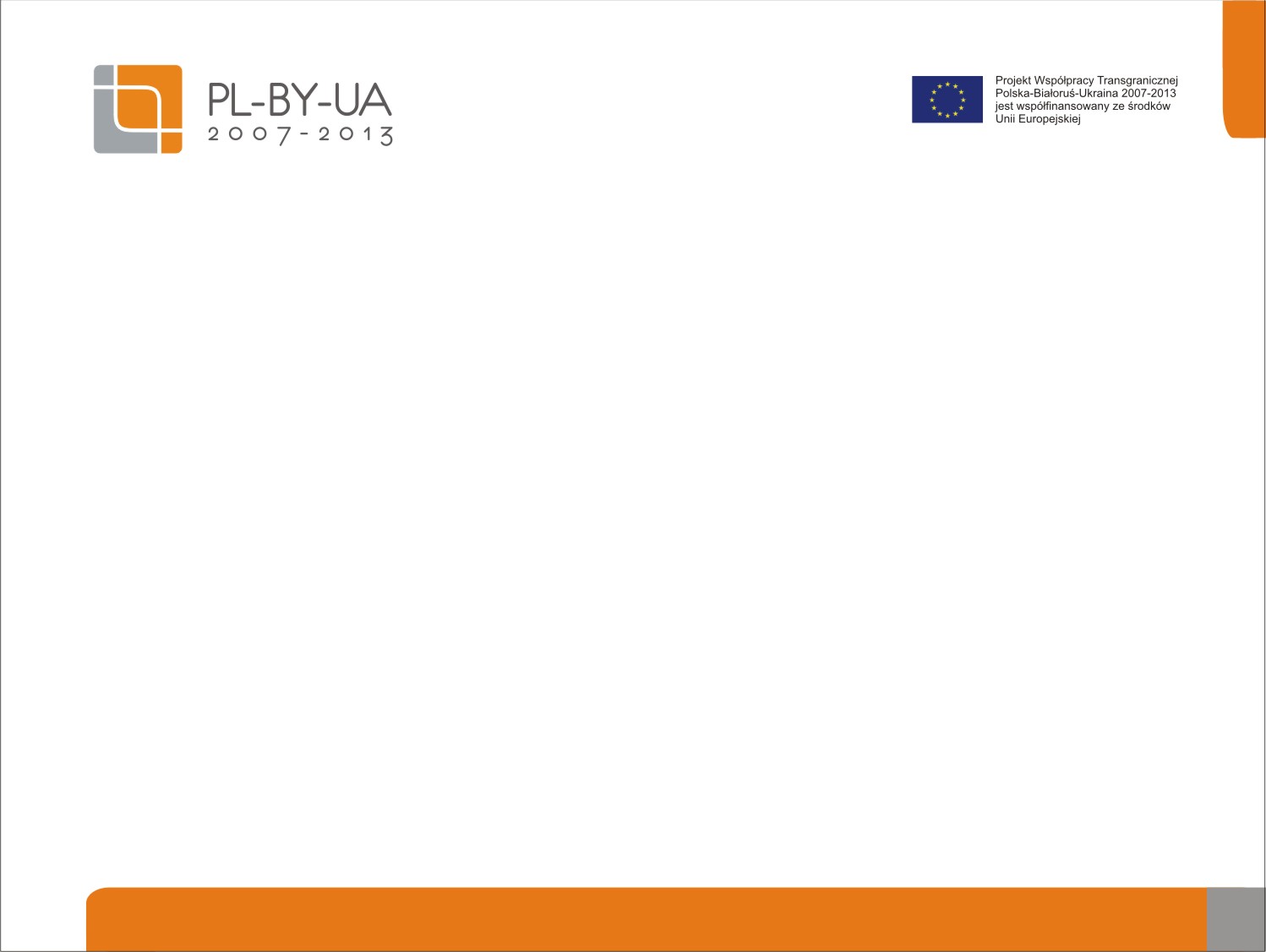 Sztuka opisywania sztuki
Respondenci

RODZAJ I STOPIEŃ NIEPEŁNOSPRAWNOŚCI
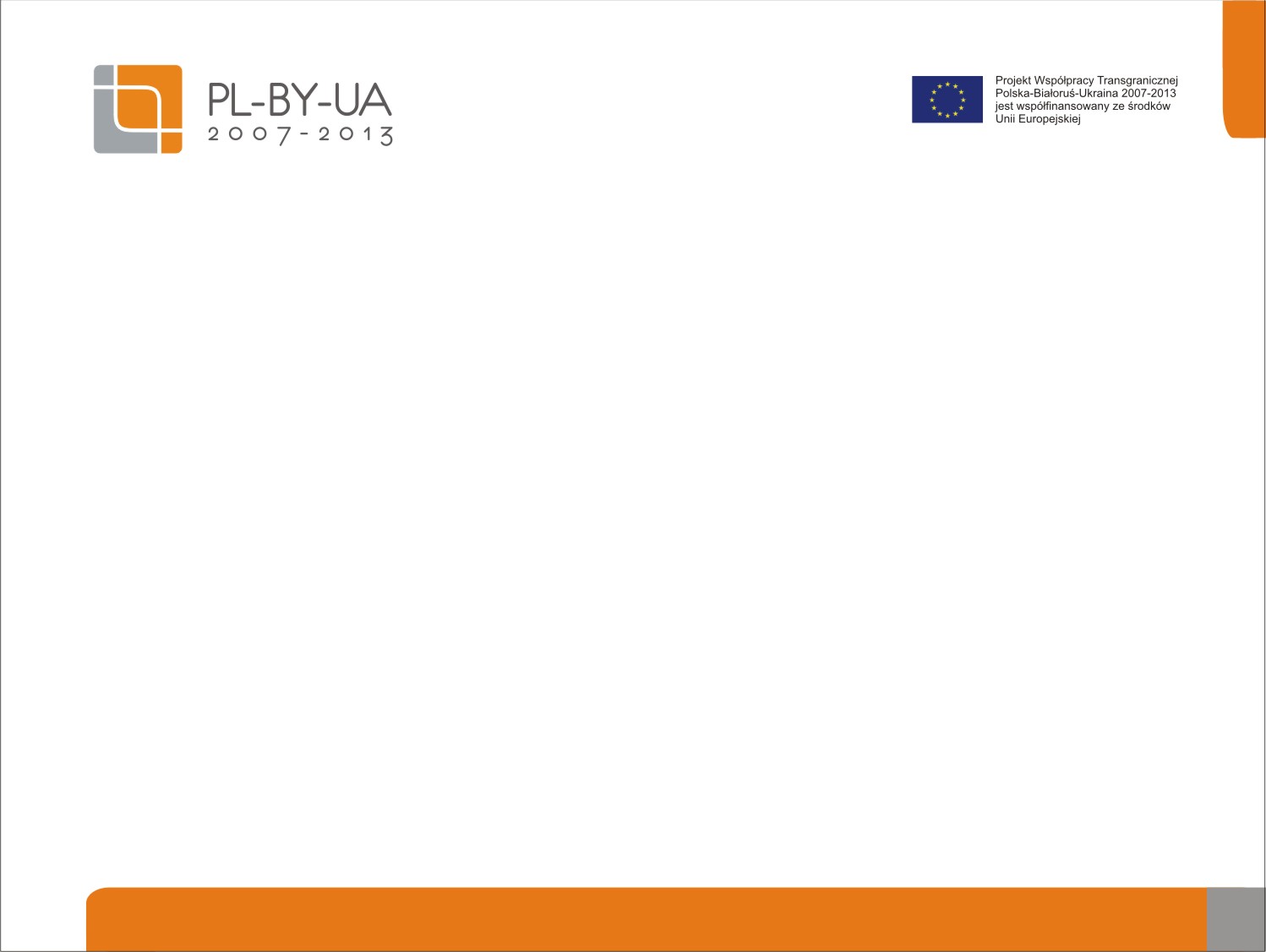 Sztuka opisywania sztuki

KONTAKT ZE SZTUKĄ
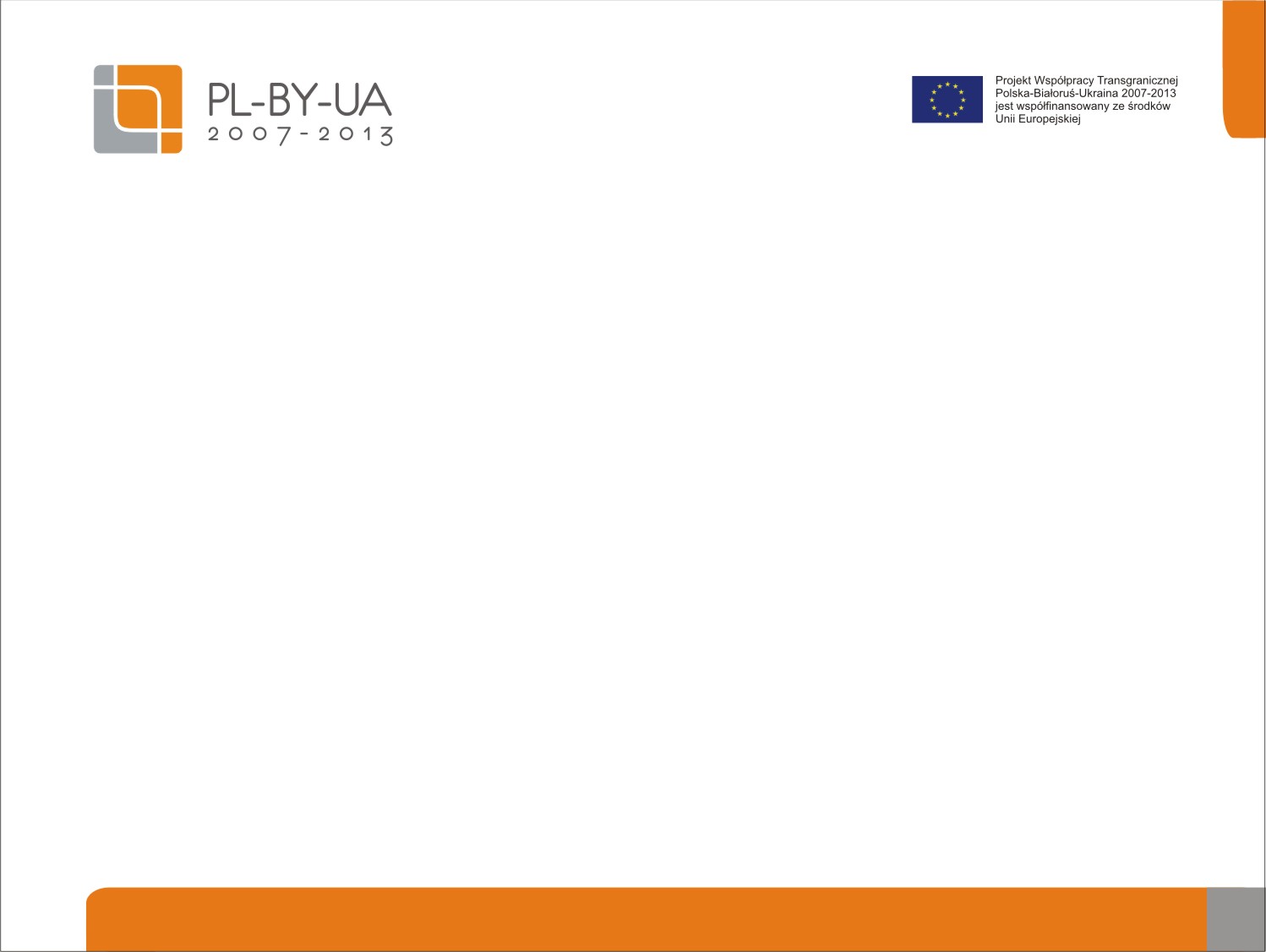 Sztuka opisywania sztuki

DLACZEGO NIE CHODZĄ DO MUZEUM?
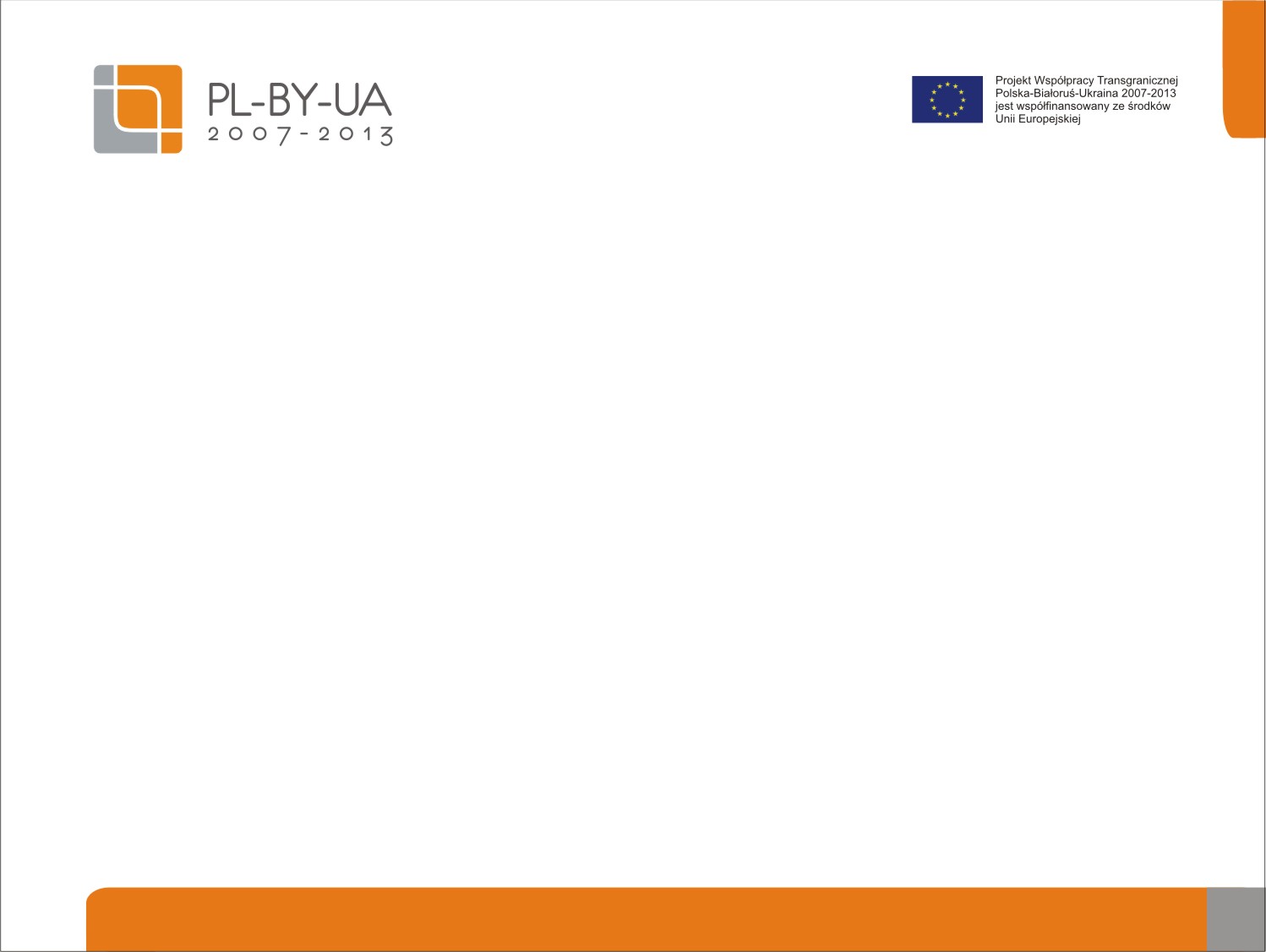 Sztuka opisywania sztuki

ILE CZASU SPĘDZAJĄ W MUZEUM/GALERII?
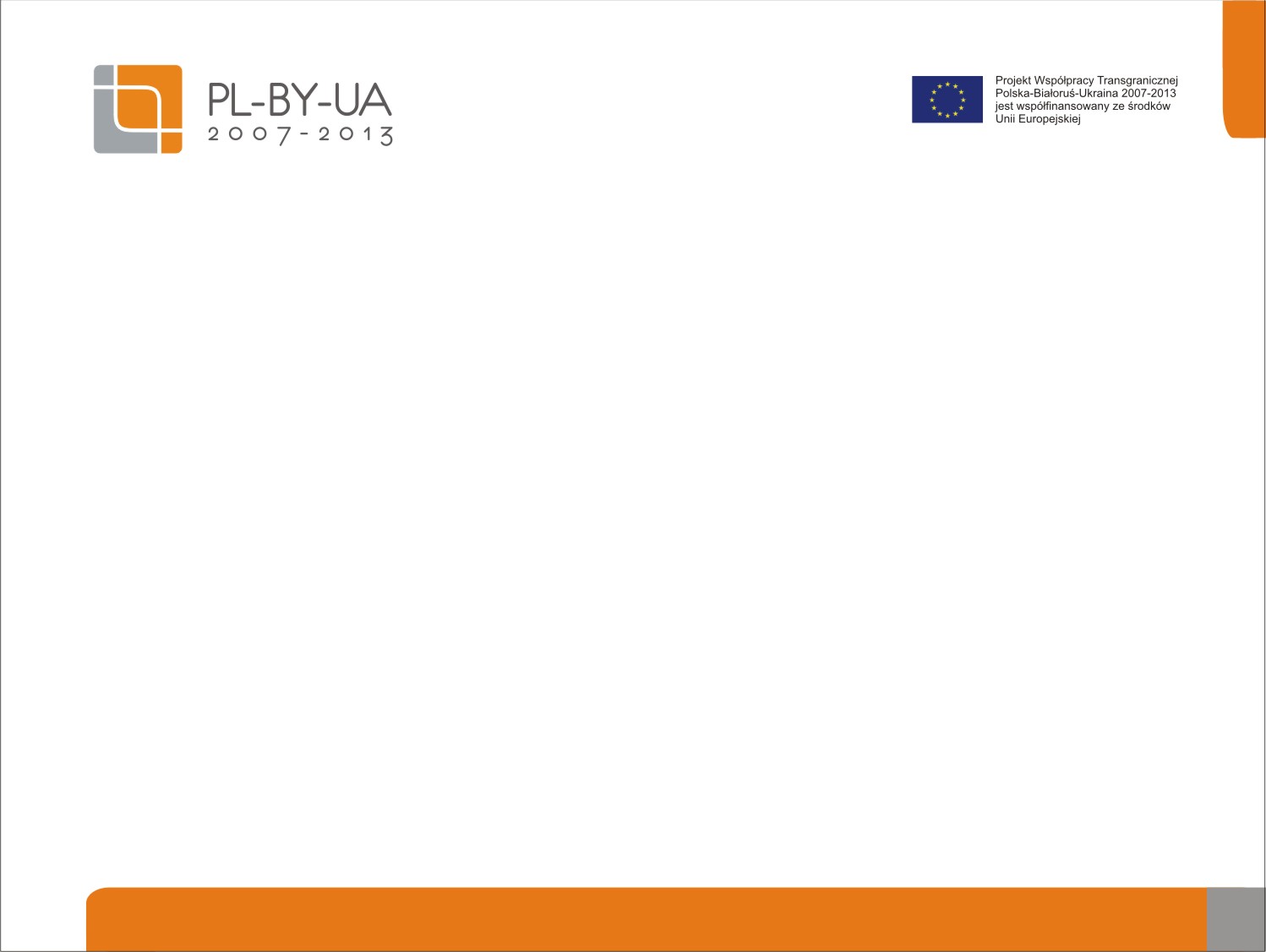 Sztuka opisywania sztuki

CEL WIZYTY W MUZEUM/GALERII
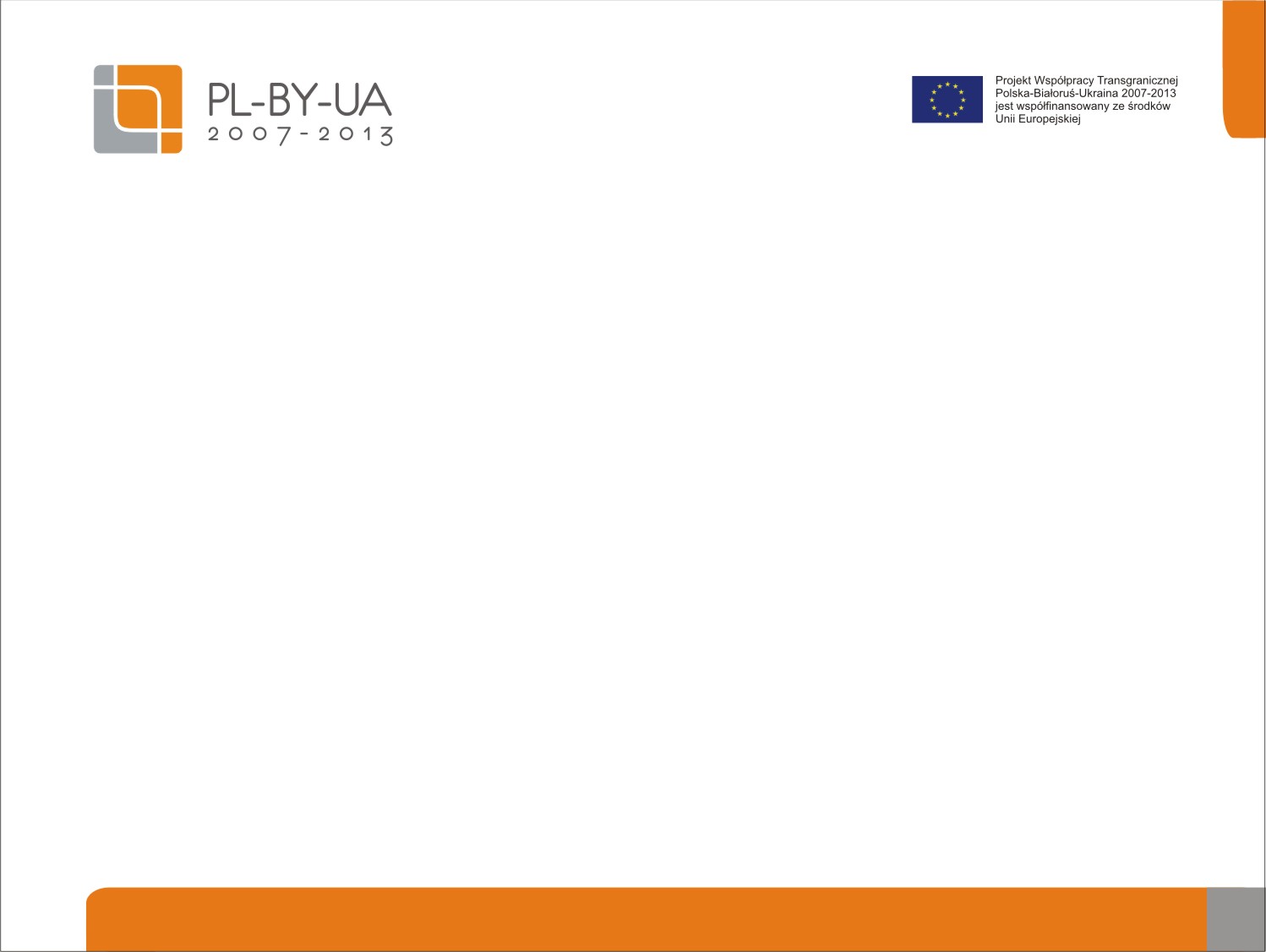 Sztuka opisywania sztuki

POCZUCIE, ŻE POZNAŁO SIĘ DZIEŁO SZTUKI
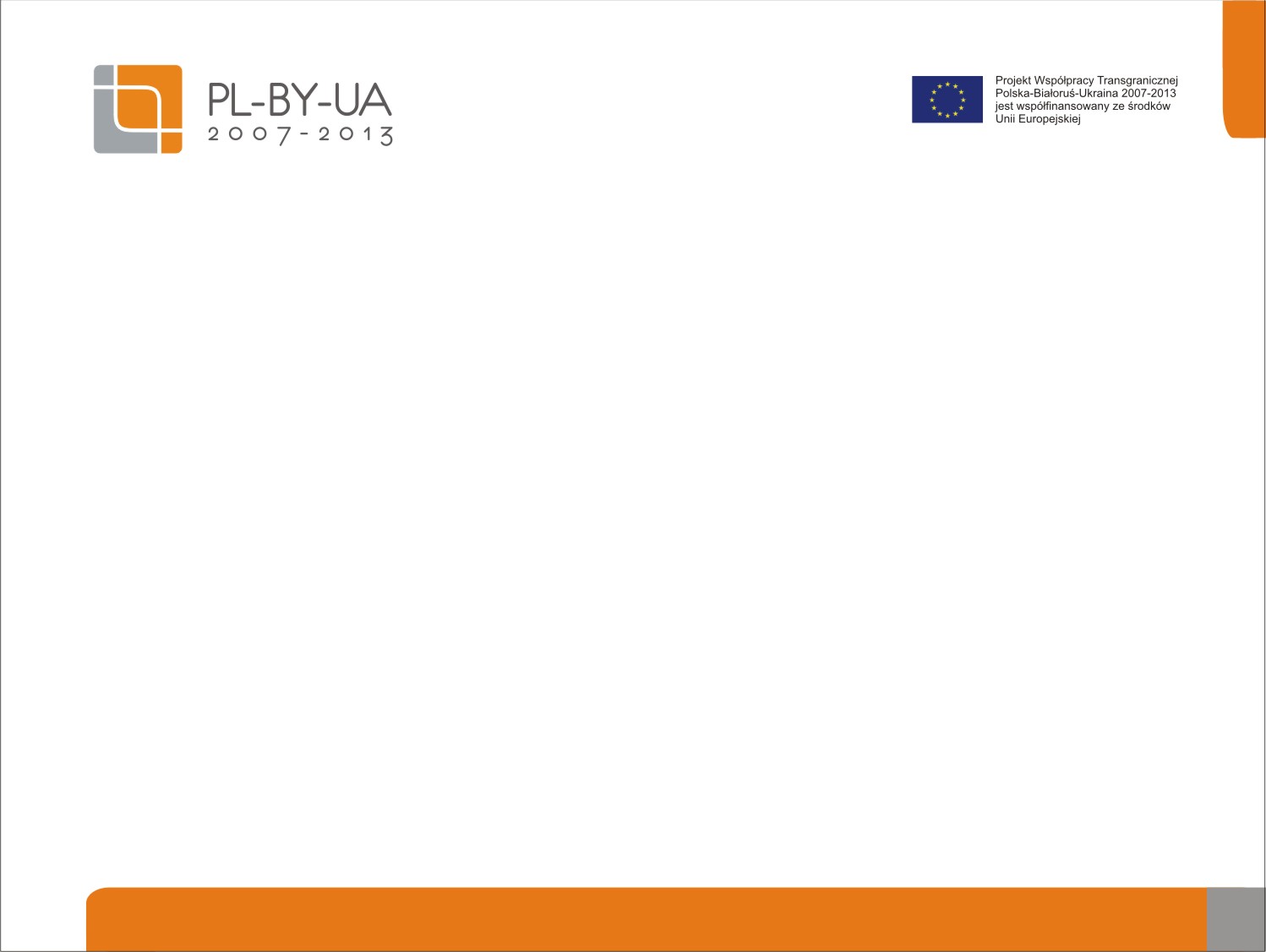 Fundacja Kultury bez Barier
Misją Fundacji Kultury bez Barier jest udostępnianie kultury osobom z niepełnosprawnością wzroku i słuchu. Promujemy kulturę włączania, zajmujemy się tworzeniem i konsultowaniem rozwiązań w muzeach, teatrach i innych instytucjach kultury, a także prowadzimy warsztaty i szkolenia w całej Polsce!

Jesteśmy w kinie, teatrze, muzeum!
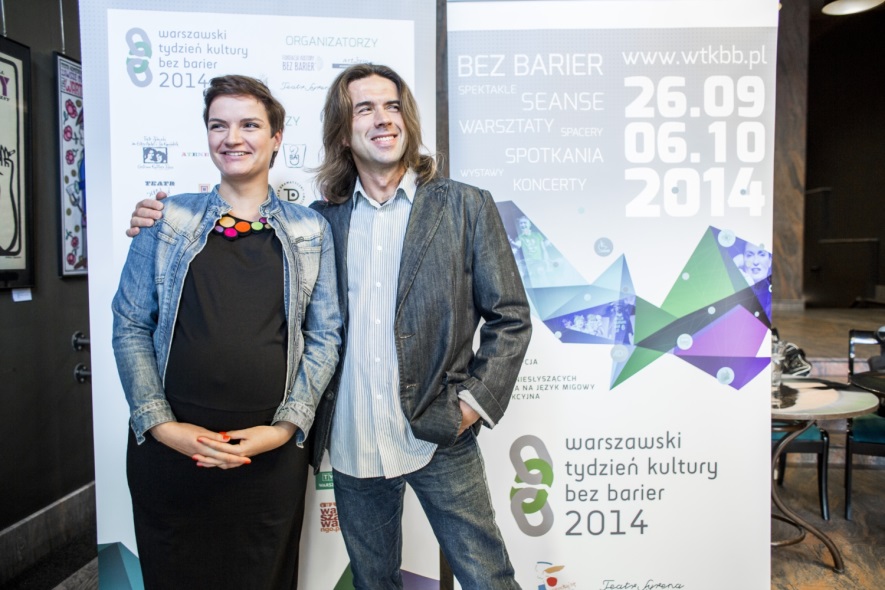 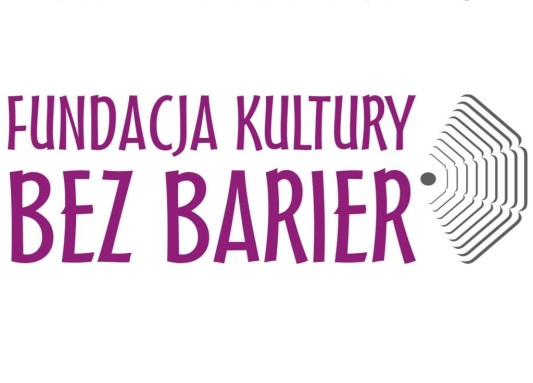 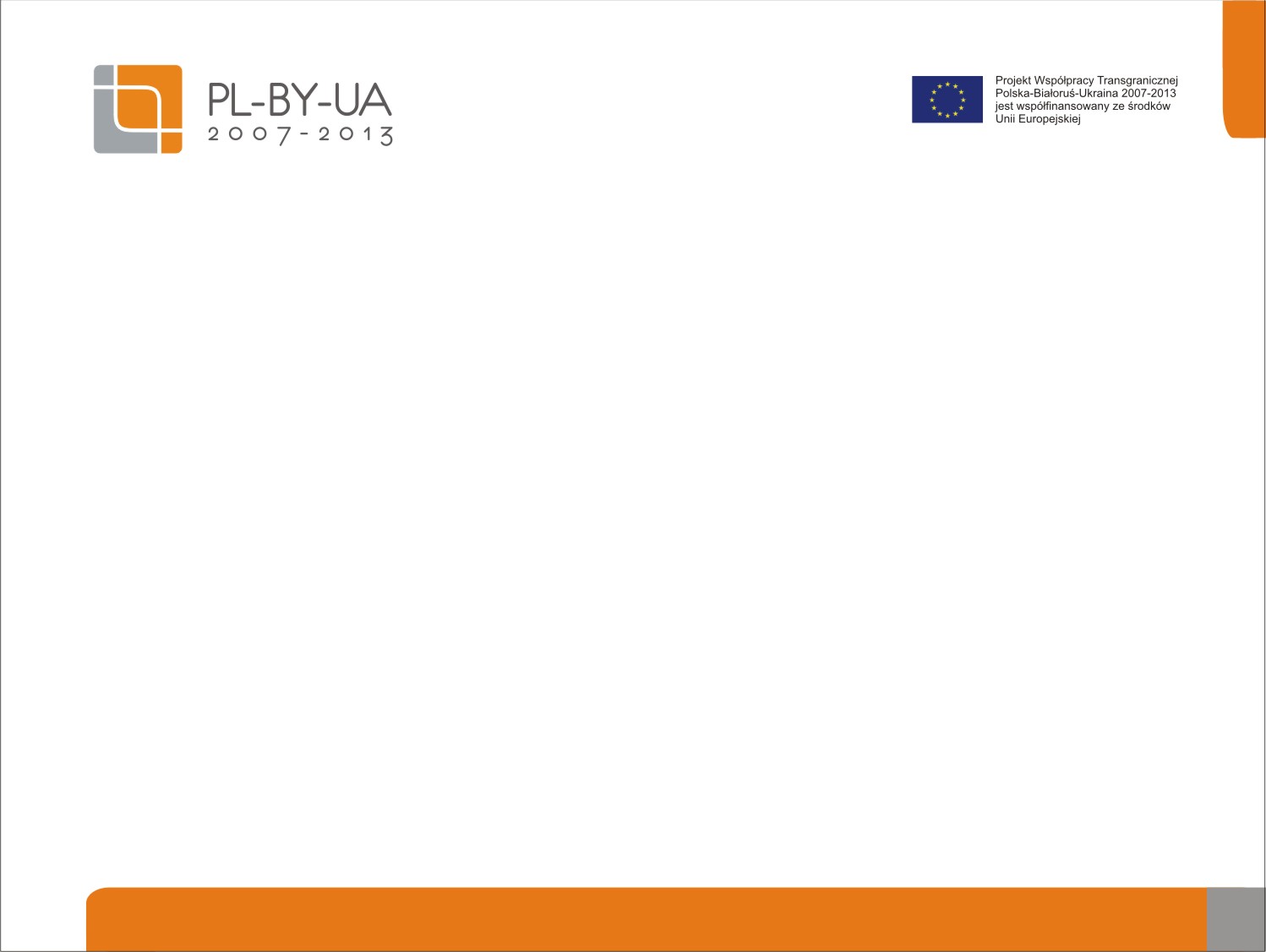 Fundacja Kultury bez Barier
w muzeum

Współpracujemy z muzeami w Warszawie, Krakowie, Słupsku, Legionowie, Białymstoku
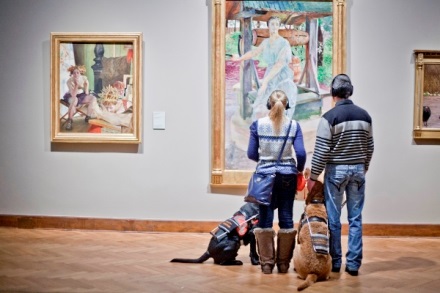 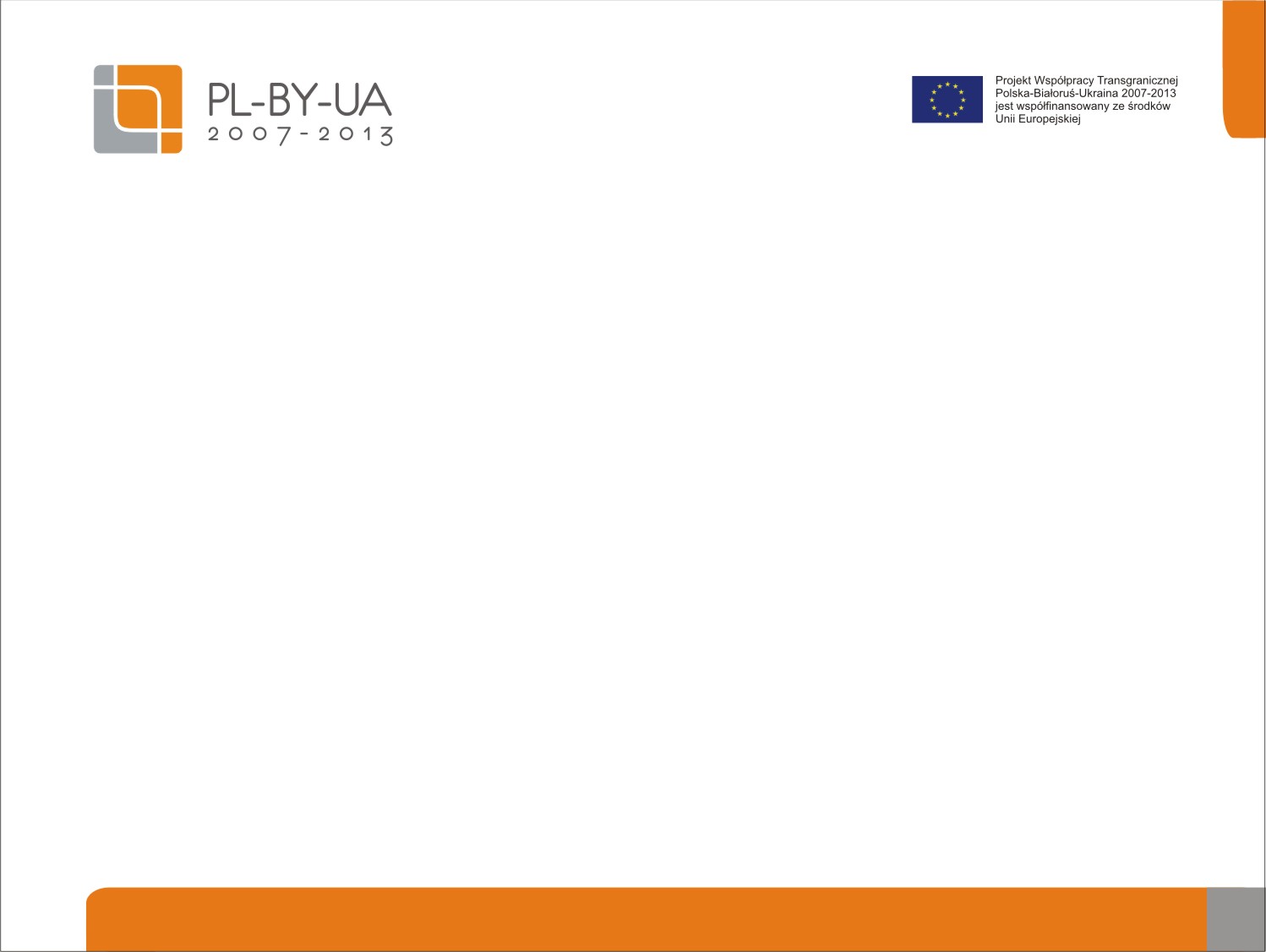 Fundacja Kultury bez Barier
w muzeum

Prowadzimy szkolenia z audiodeskrypcji i obsługi widza z niepełnosprawnością wzroku
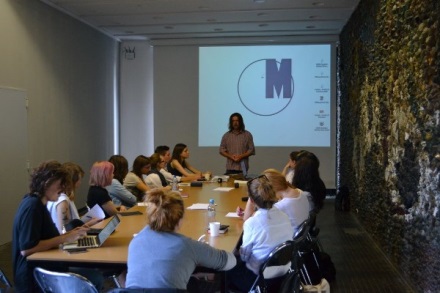 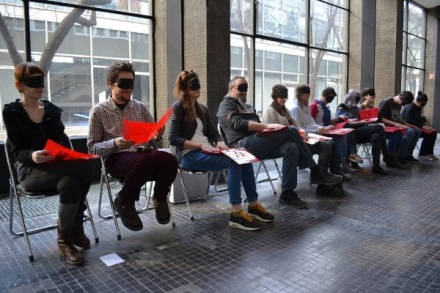 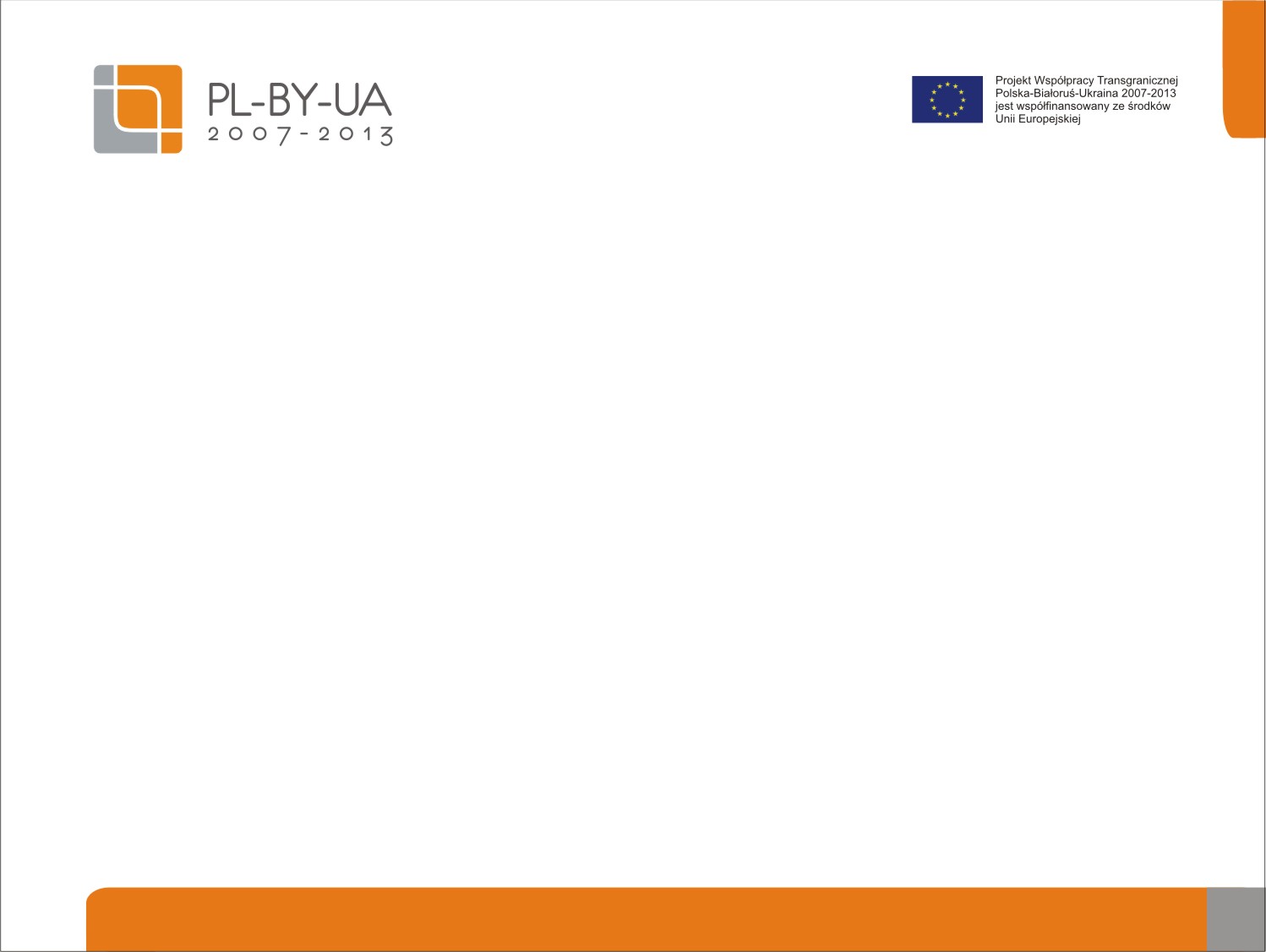 Fundacja Kultury bez Barier
w muzeum

Audiodeskrypcja

Włodzimierz Pawlak , 21 kościołów – projekt Warsztat na Zachętę 2013 rok
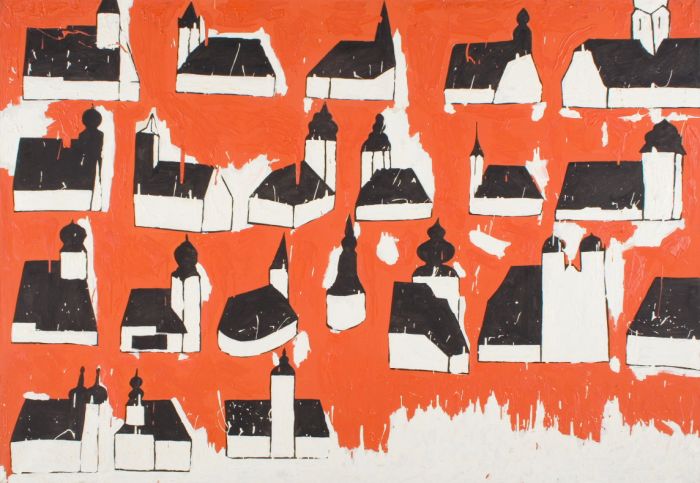 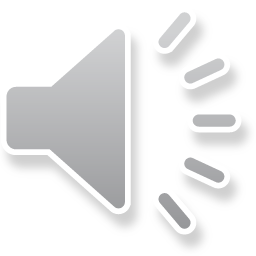 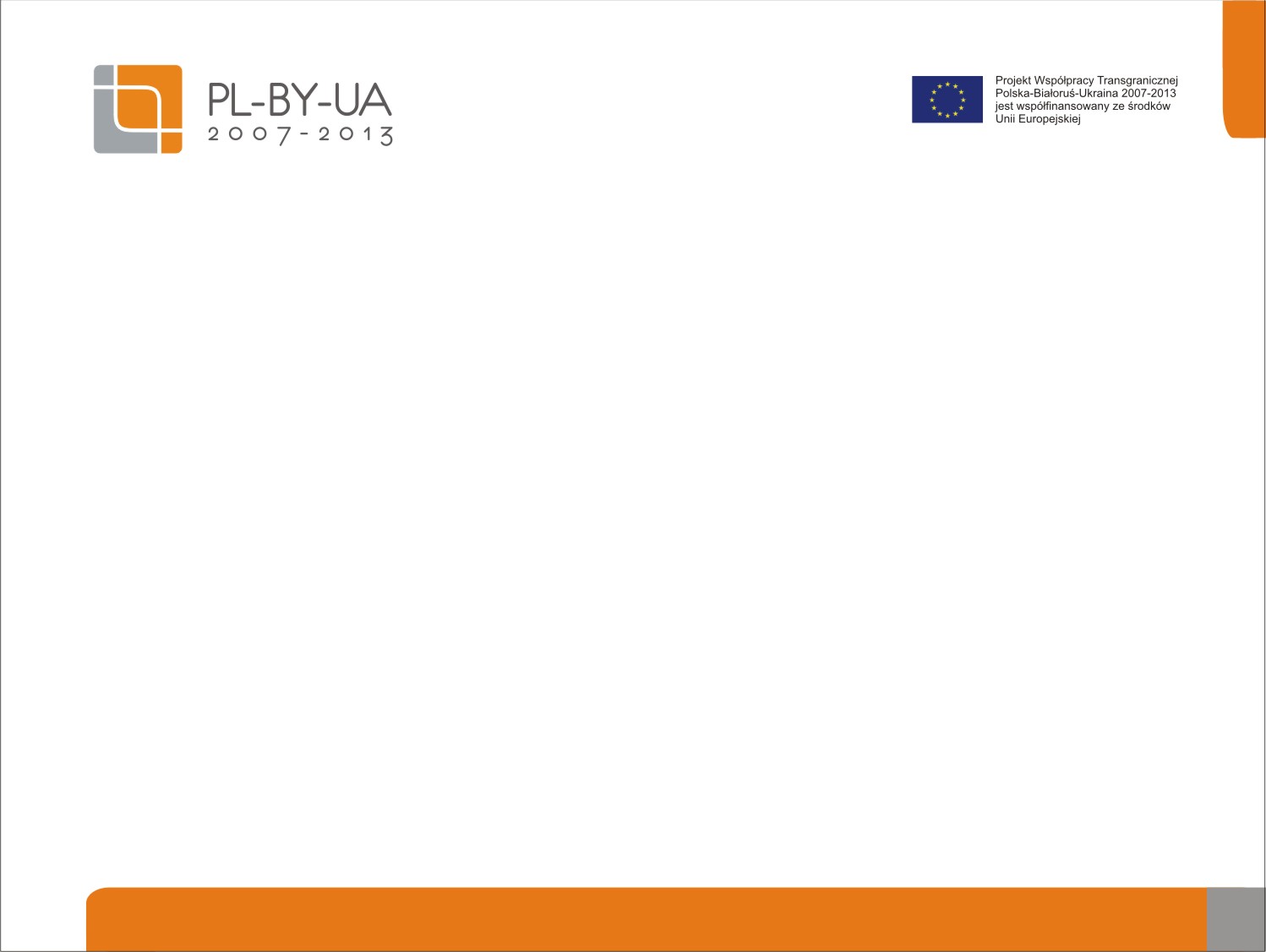 Fundacja Kultury bez Barier
w muzeum

Warsztat na Zachętę – działanie uczestników
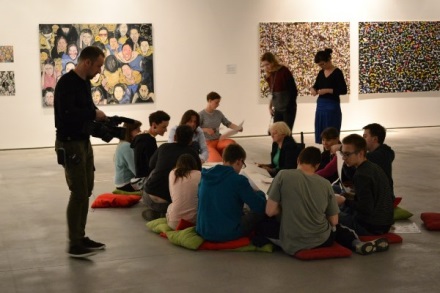 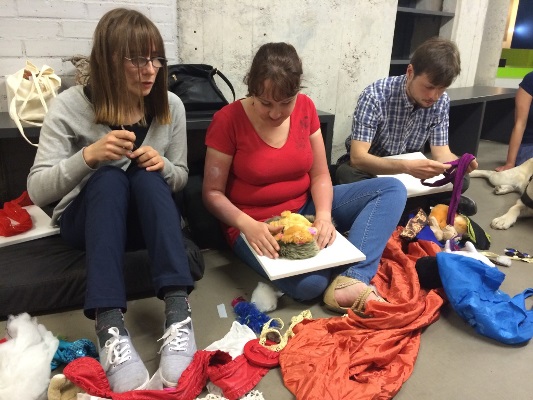 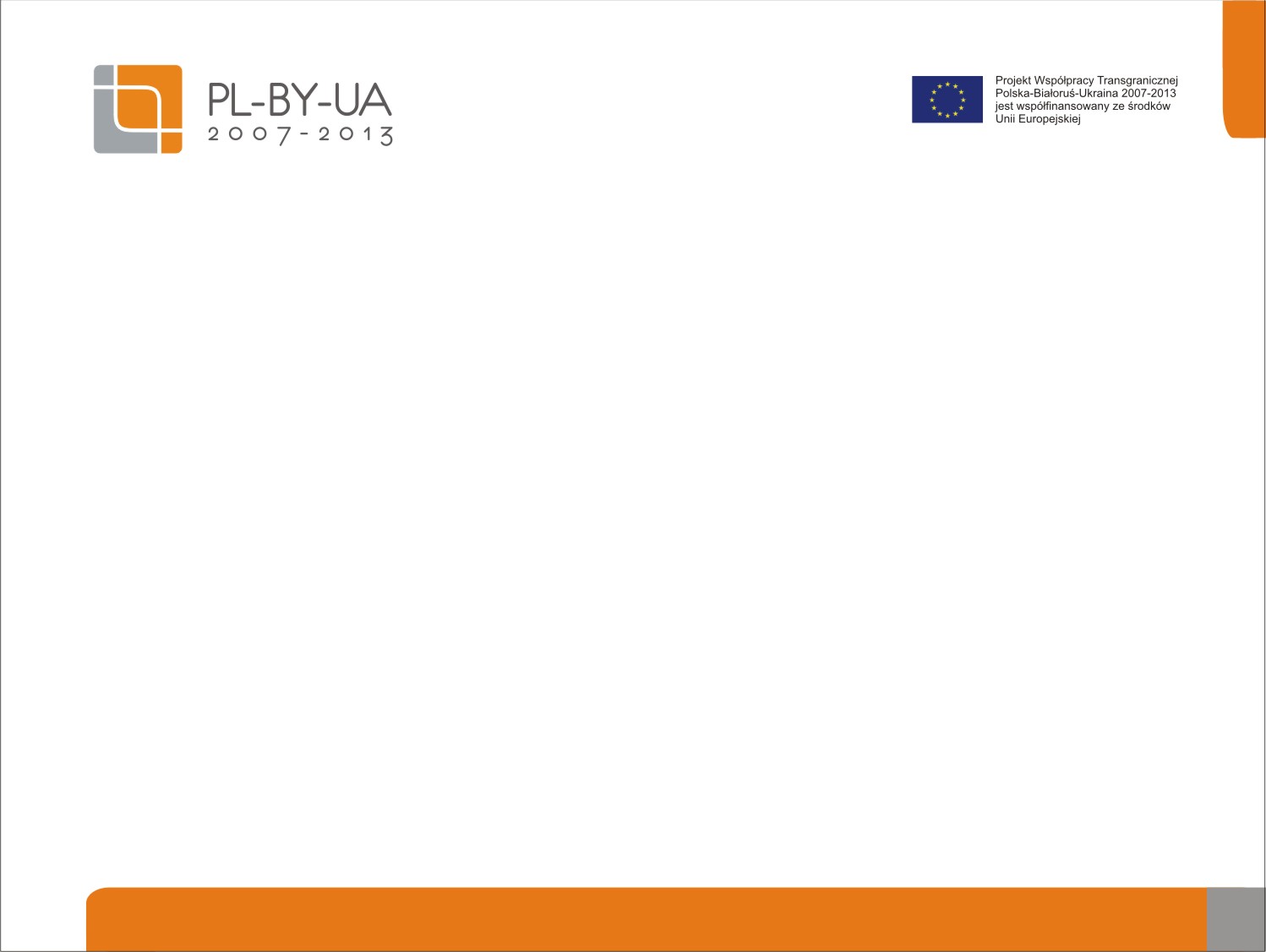 Fundacja Kultury bez Barier
w muzeum

Warsztat na Zachętę – działanie uczestników
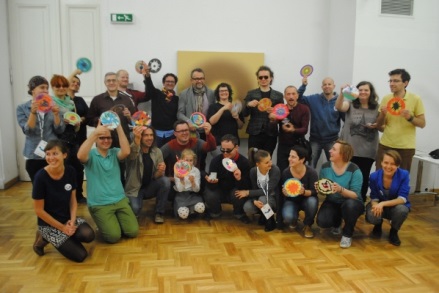 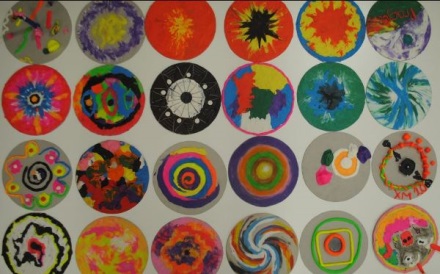 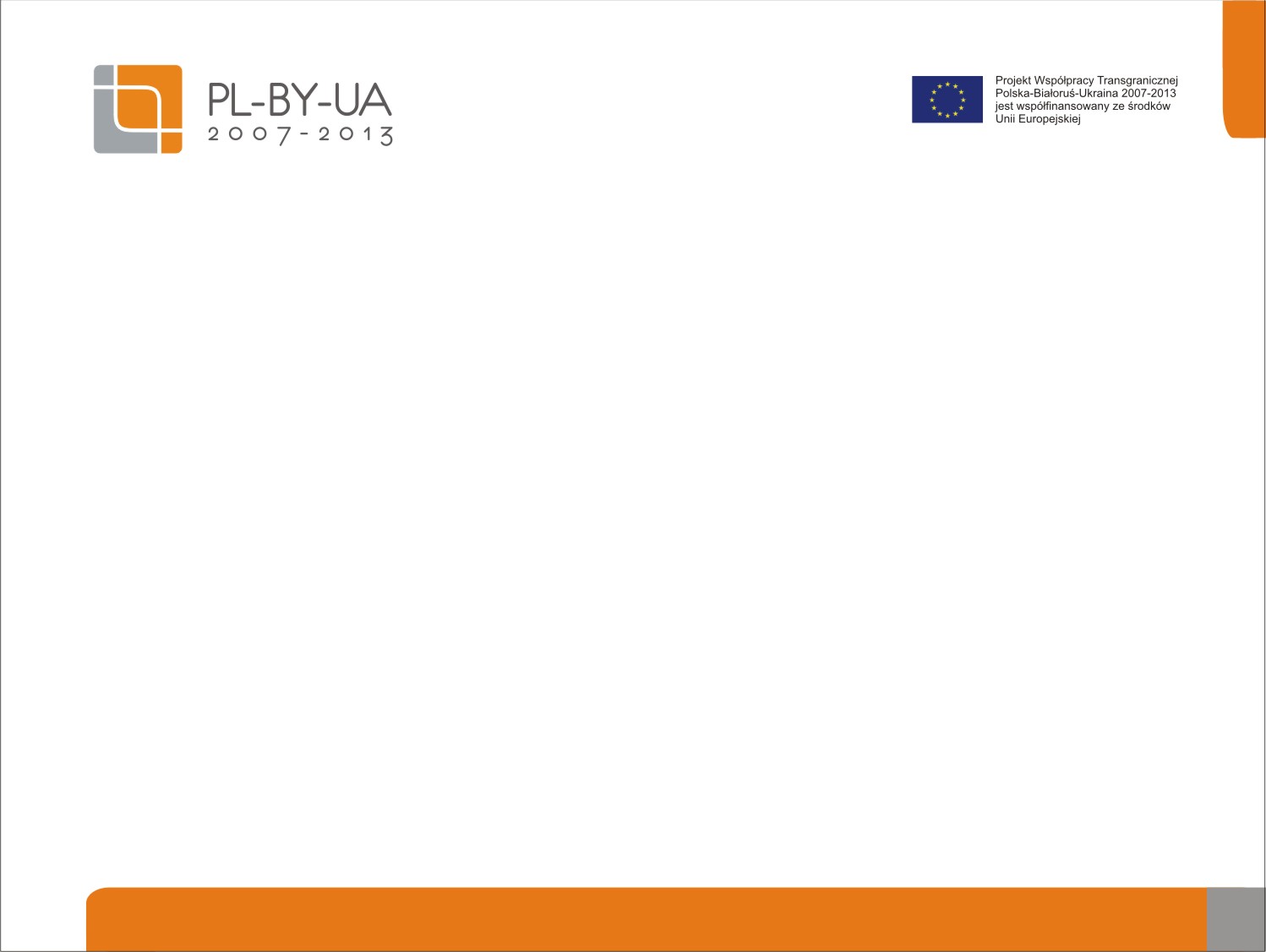 Fundacja Kultury bez Barier
w muzeum

Tyflografiki wykonane przez kuratorów
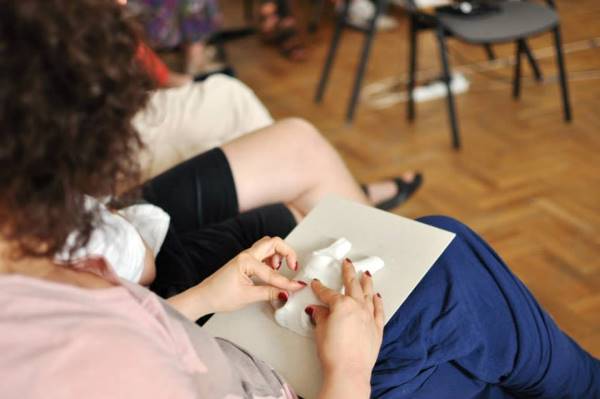 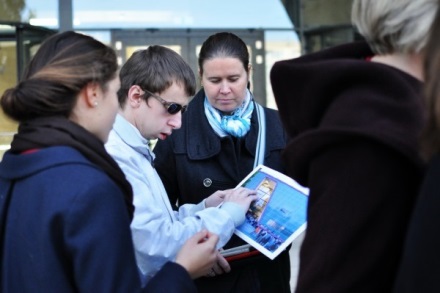 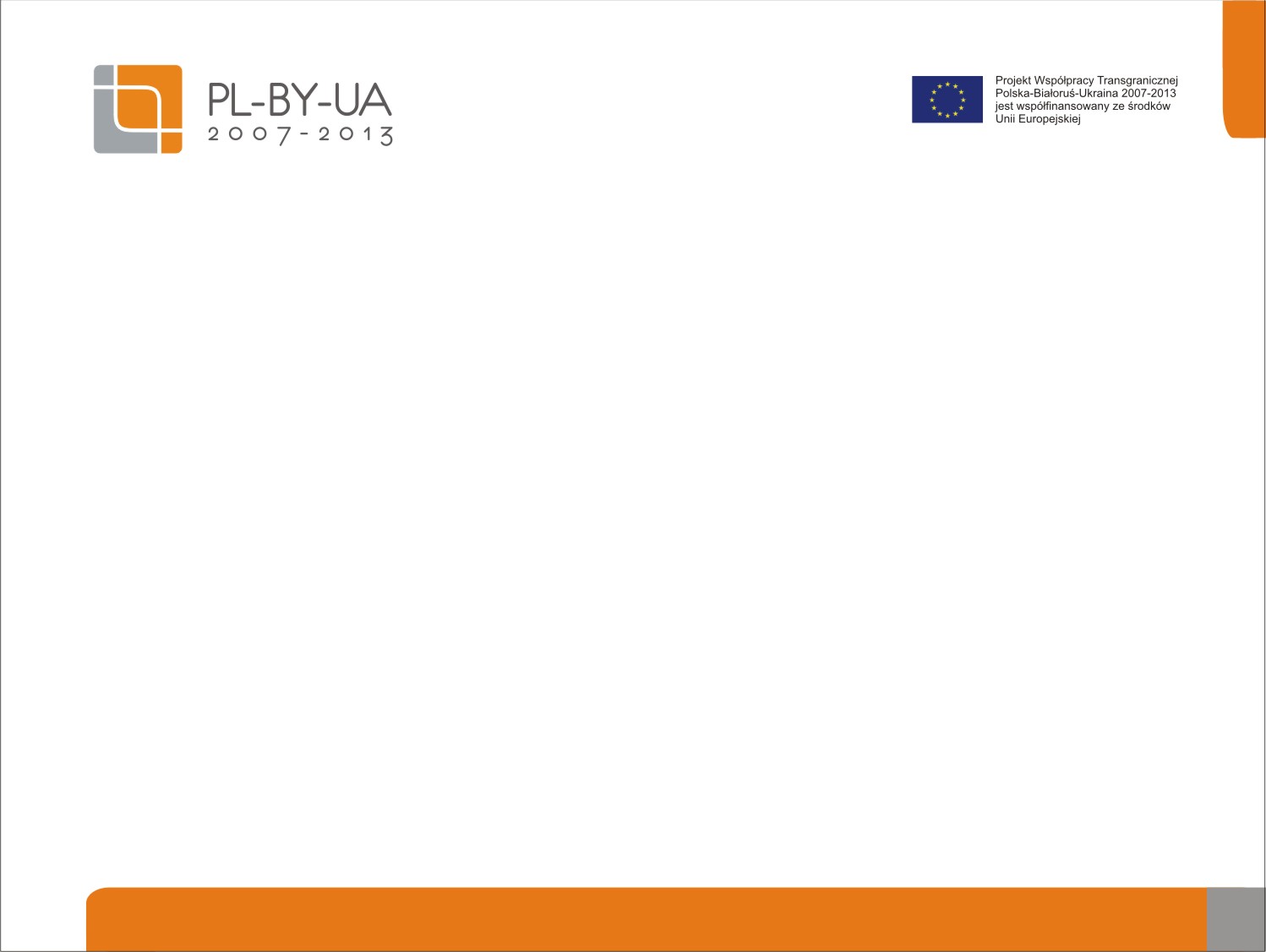 Fundacja Kultury bez Barier
w muzeum

Dotykanie oryginałów
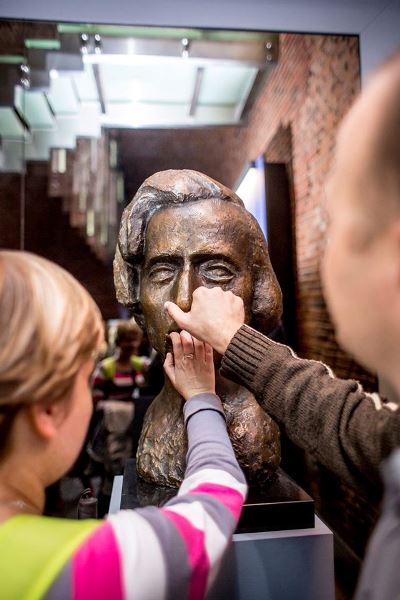 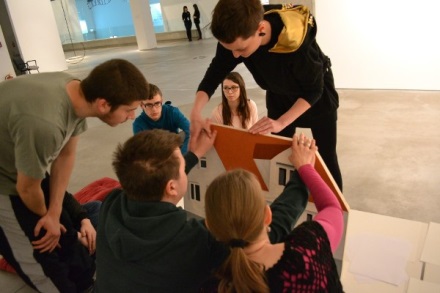 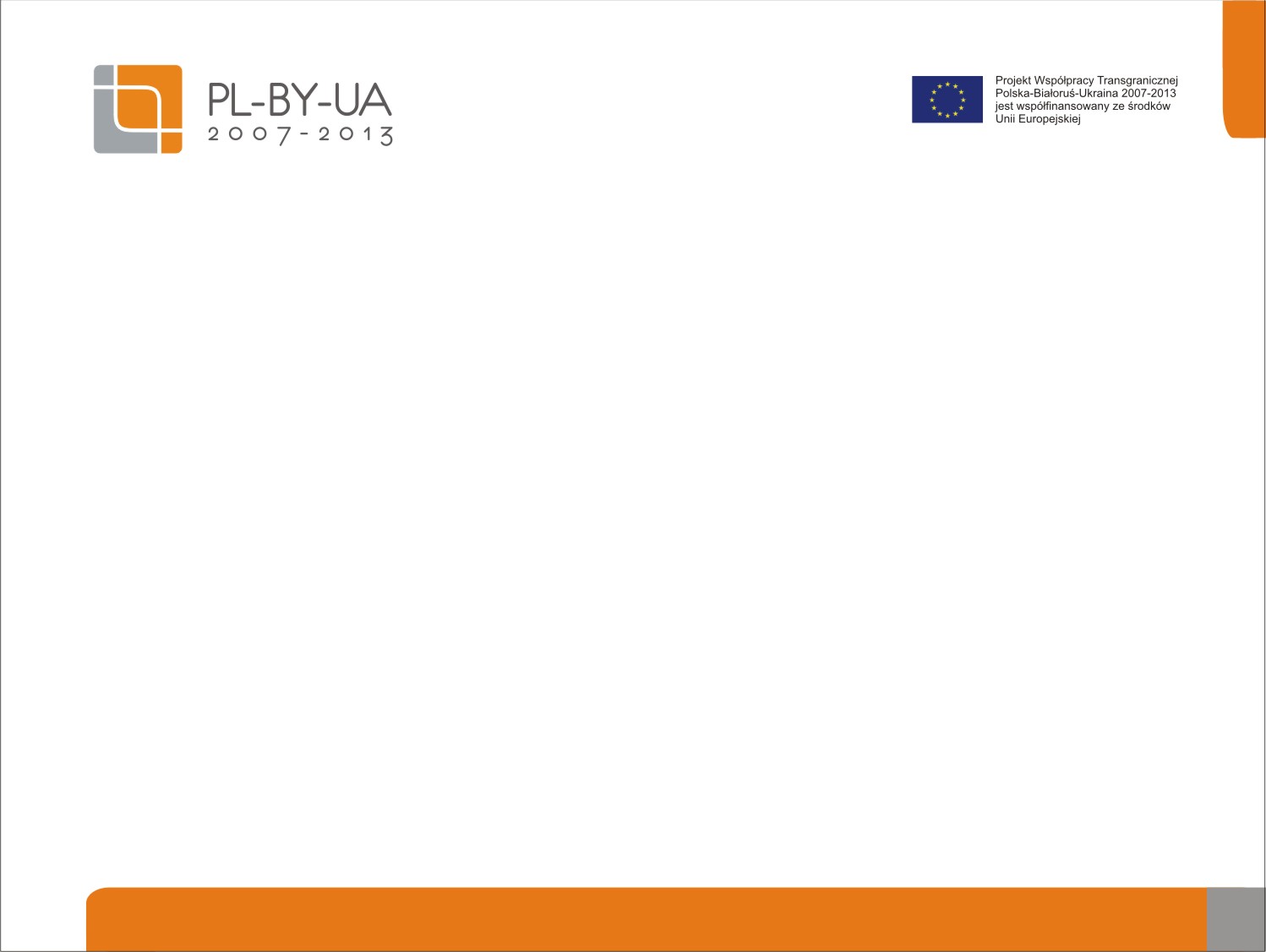 Fundacja Kultury bez Barier
w muzeum

Zwiedzanie z przewodnikiem
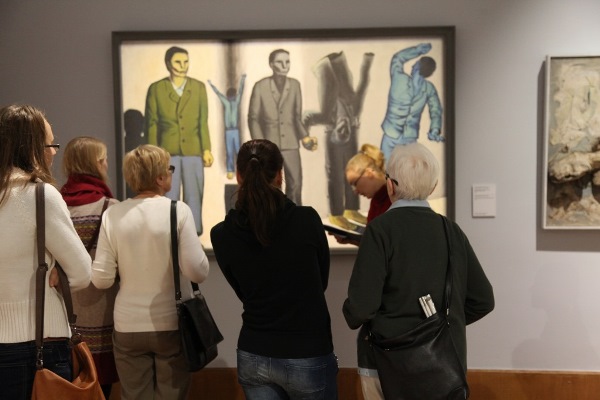 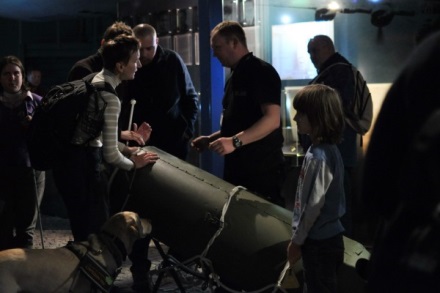 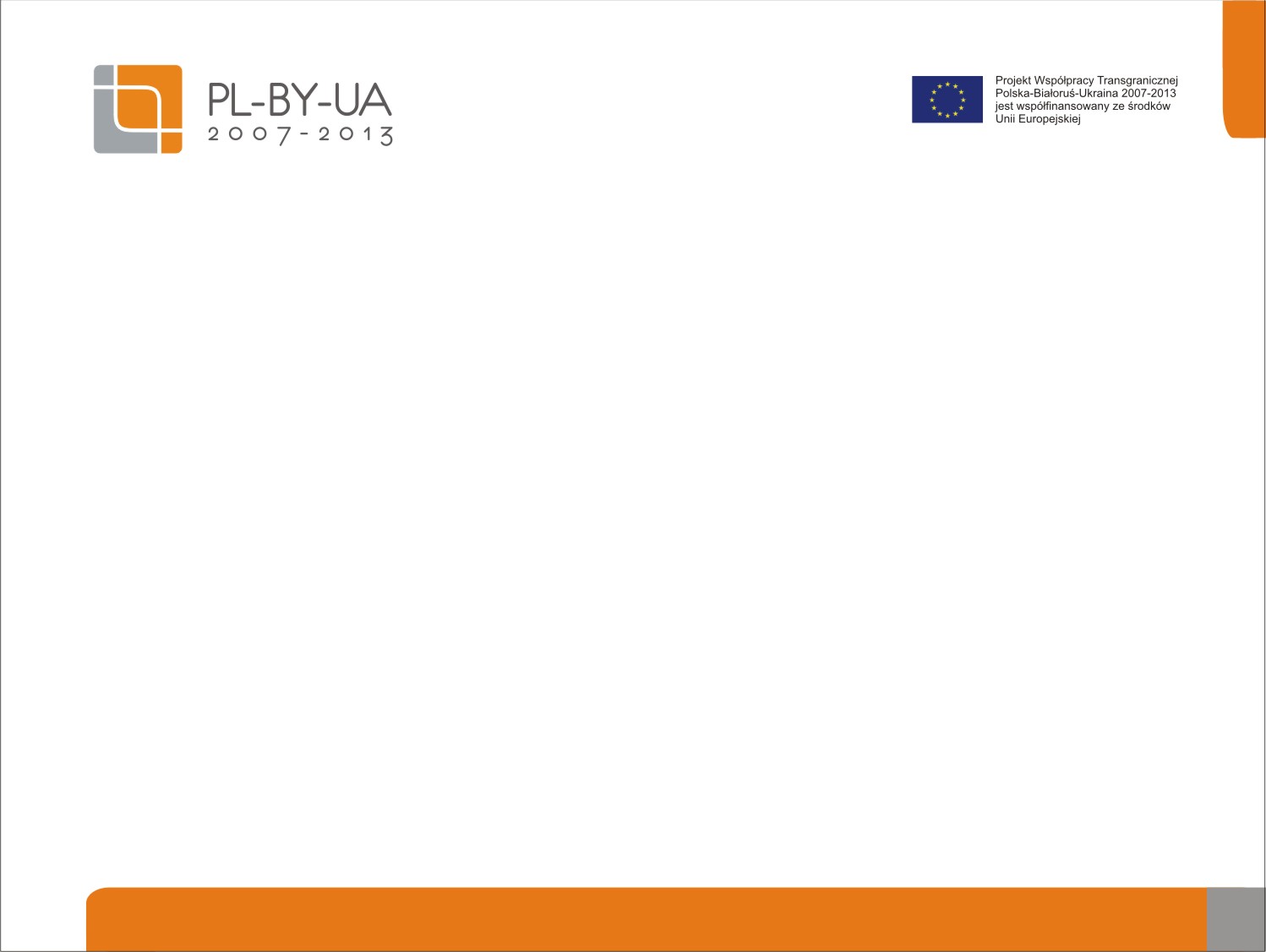 Fundacja Kultury bez Barier

Dotychczas udało nam się:

udostępnić  88 spektakli w 25 polskich teatrach;
wykonać adaptację w 7 muzeach: Muzeum Powstania Warszawskiego, Zamek Królewski, Muzeum Narodowe w Warszawie, Muzeum Fryderyka Chopina, Muzeum Pomorza Środkowego w Słupsku, Fabryka Schindlera Oddział Muzeum Historycznego Miasta Krakowa, Muzeum Pałac Króla Jana III w Wilanowie oraz w Domu Spotkań z Historią;
opracować audiodeskrypcję i napisy dla niesłyszących do 61 filmów;
wykonać audiodeskrypcję i napisy do 29 wydanych na DVD, m.in. do „Dziewczynki w trampkach” w reż. Haify Al-Mansour, “Wypełnić pustkę” w reż. Ramy Burhstein i „Kamieni na szaniec” w reż. Roberta Glińskiego;
wykonać audiodeskrypcję do kina do filmu „Miasto 44” w reż. Jana Komasy. Tytuł ten był trzecim w Polsce przykładem filmu z audiodeskrypcją, który trafił do dystrybucji kinowej w całym kraju;
Zorganizować 2 edycje Warszawskiego Tygodnia Kultury Bez Barier;
Przygotować pierwszą w Polsce aplikację do muzeum dla Głuchych „Kultura na Migi”.
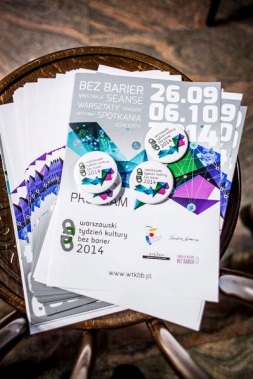 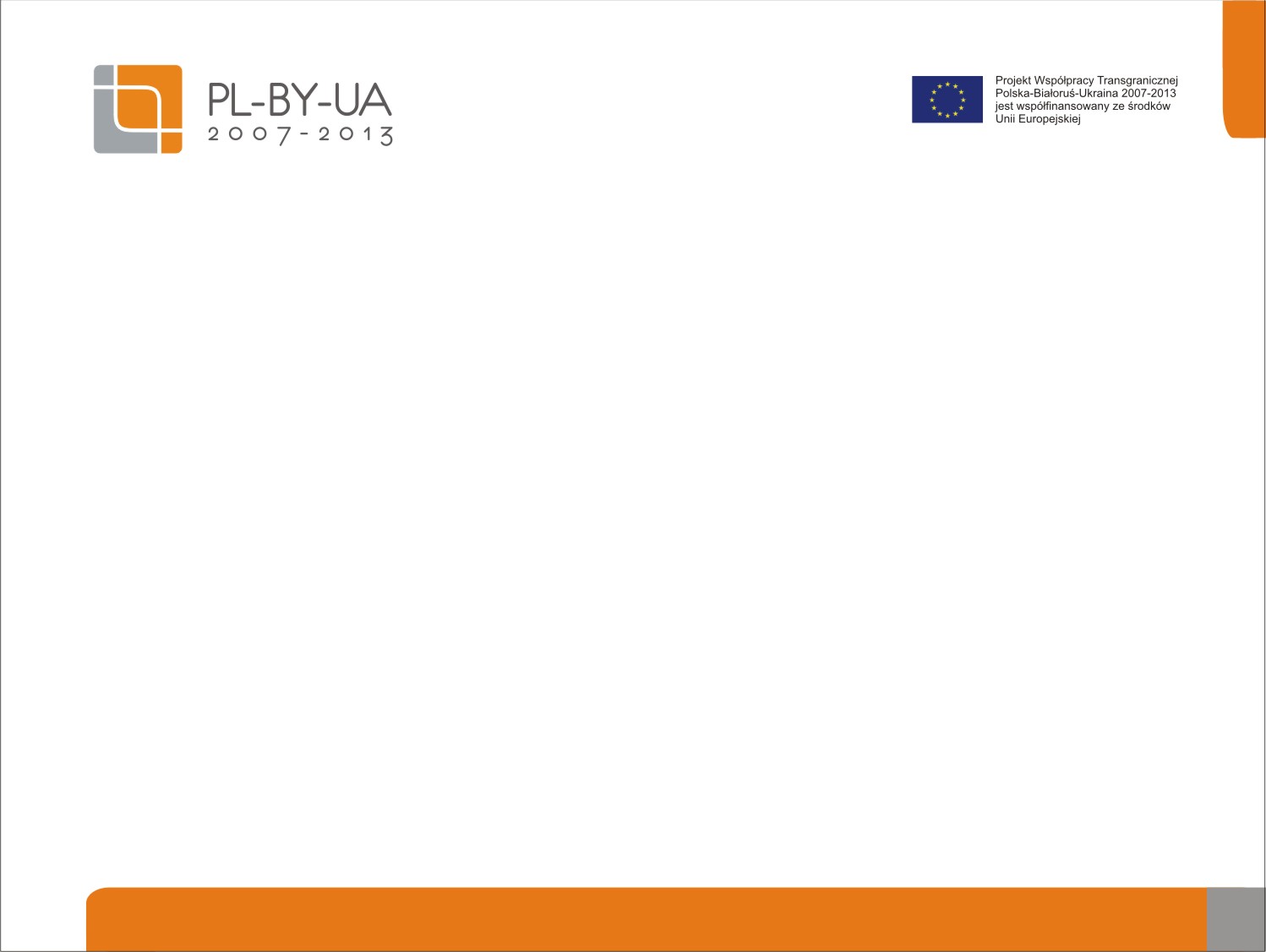 Fundacja Kultury bez Barier

Dziękujemy za uwagę!

Do zobaczenia w muzeum/galerii!

Zapraszamy na 


www.kulturabezbarier.org
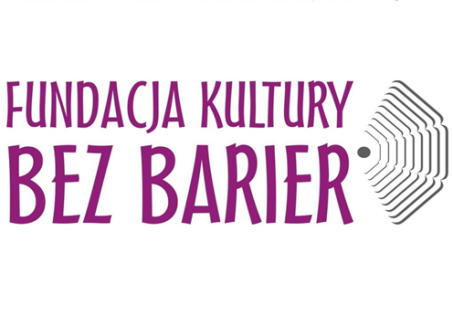